PALABRAS COMPUESTAS
¿Qué son estos objetos y personas?
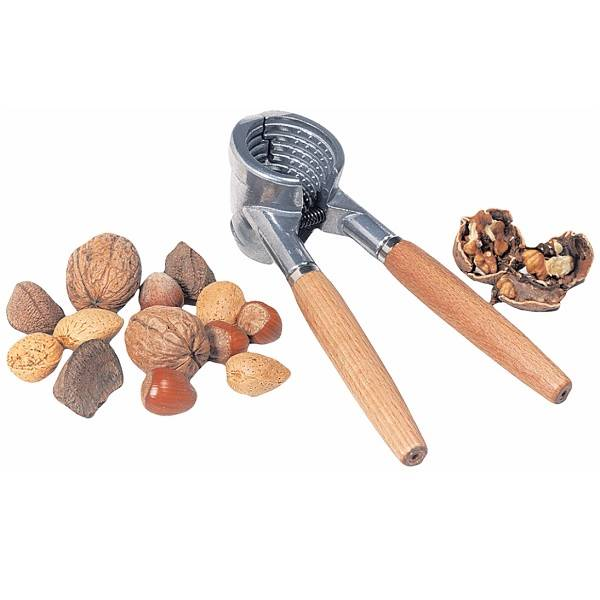 un cascanueces
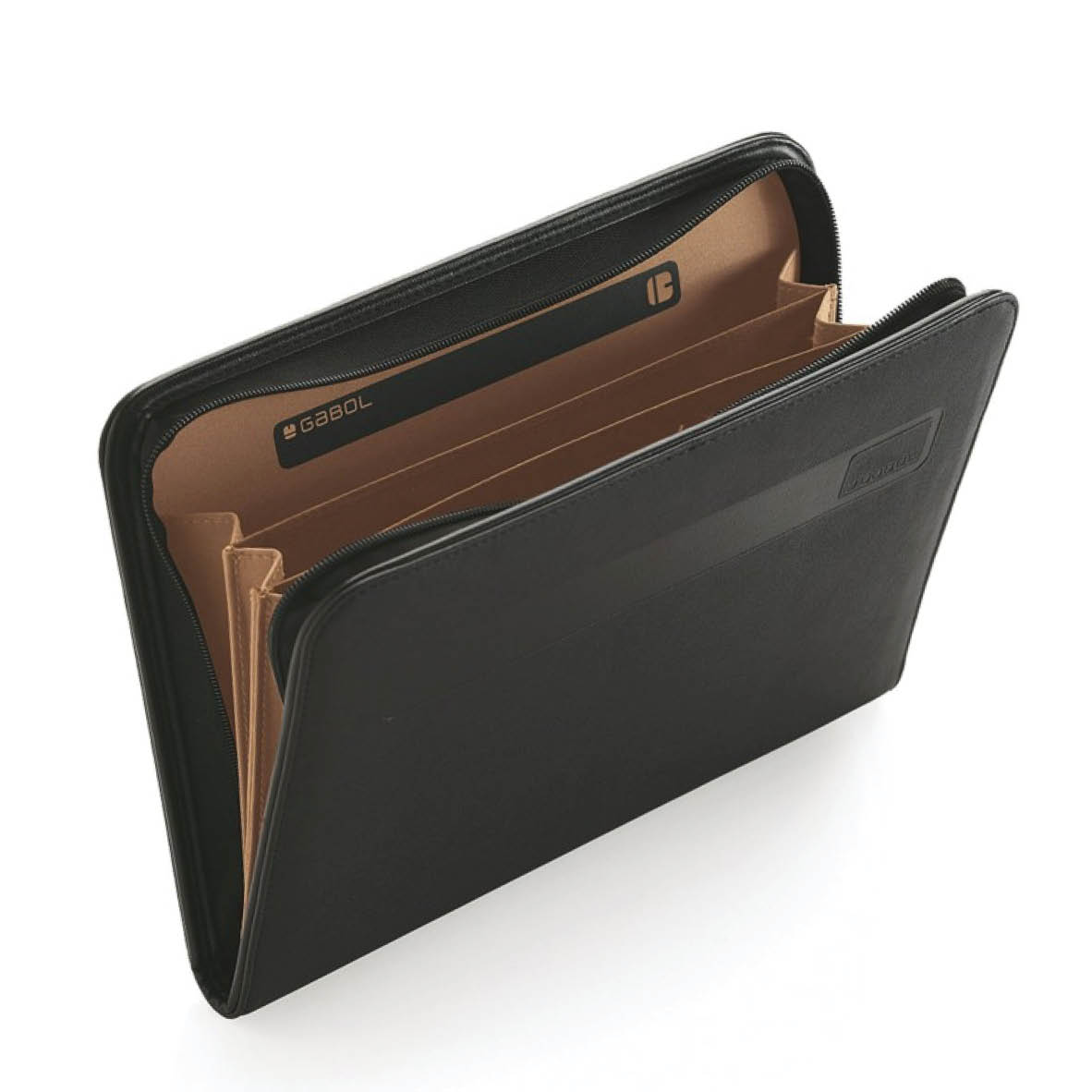 un portafolios
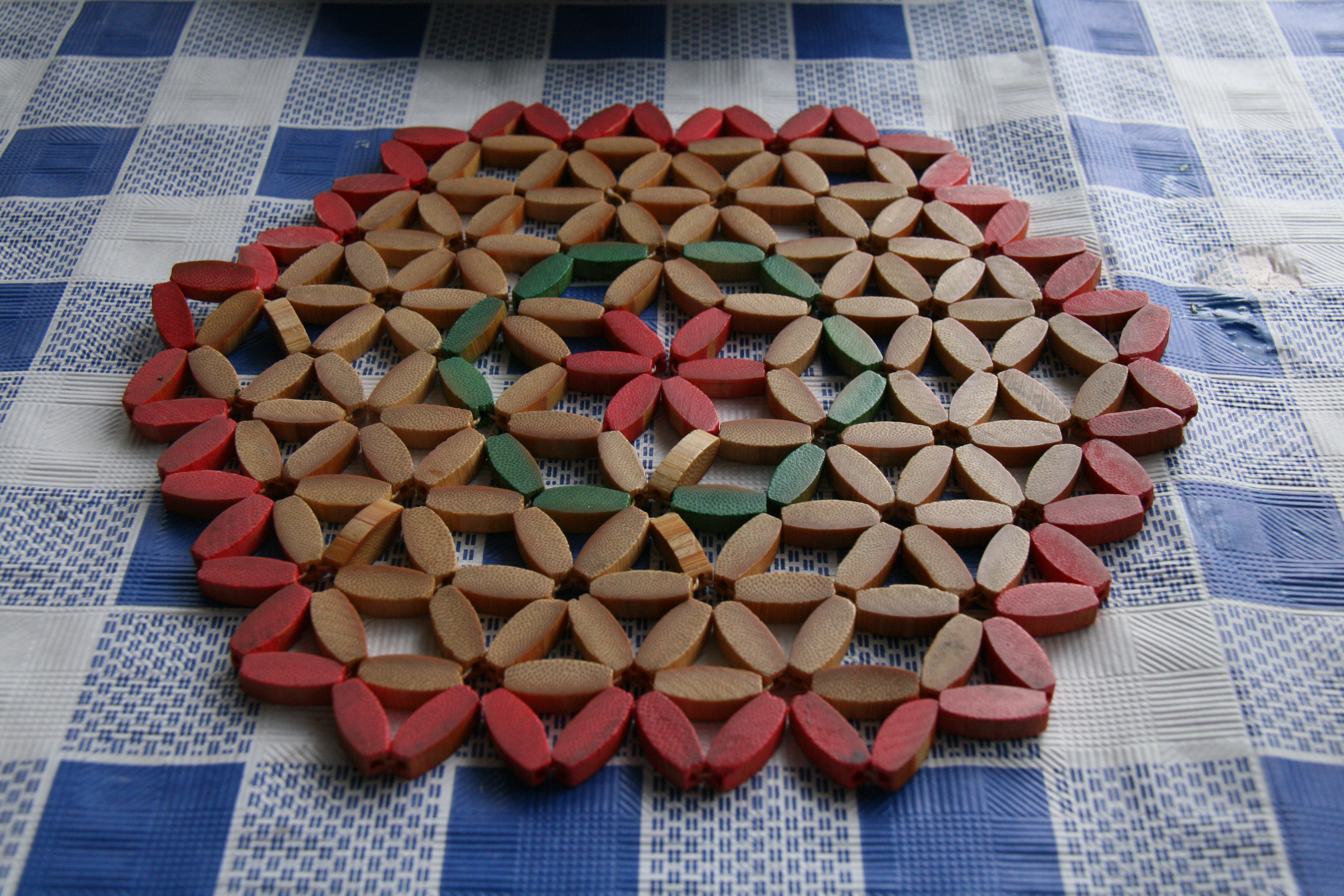 un salvamanteles
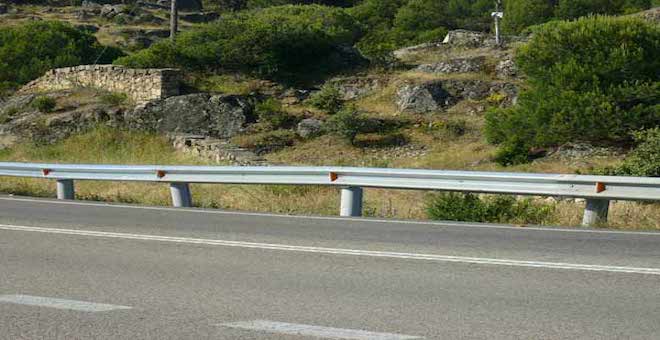 un quitamiedos
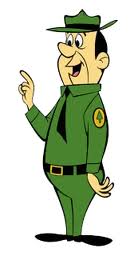 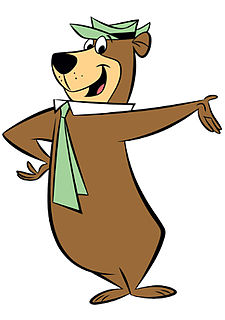 un guardabosques
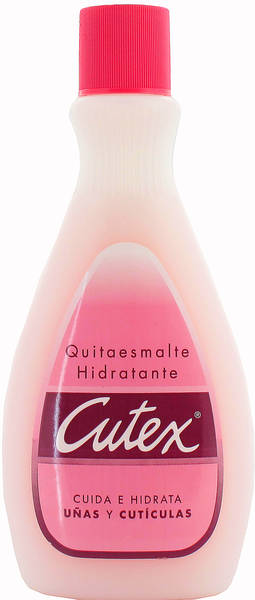 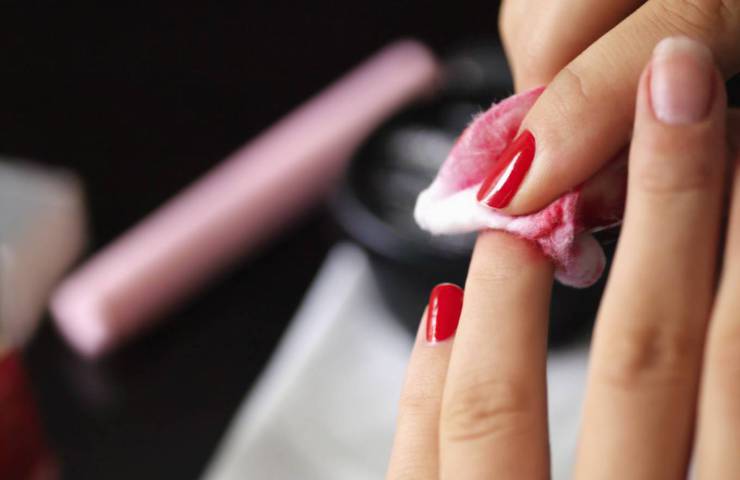 un quitaesmalte
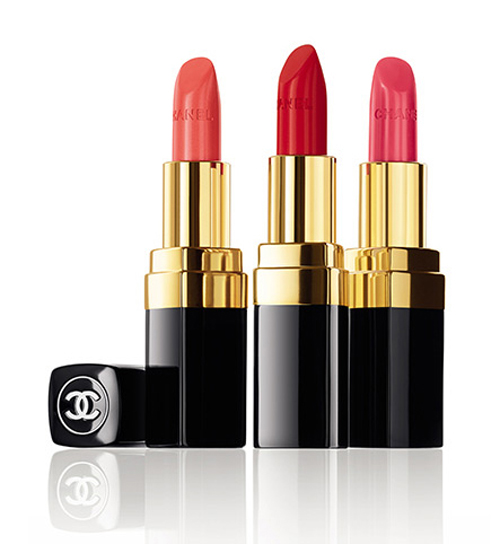 un pintalabios
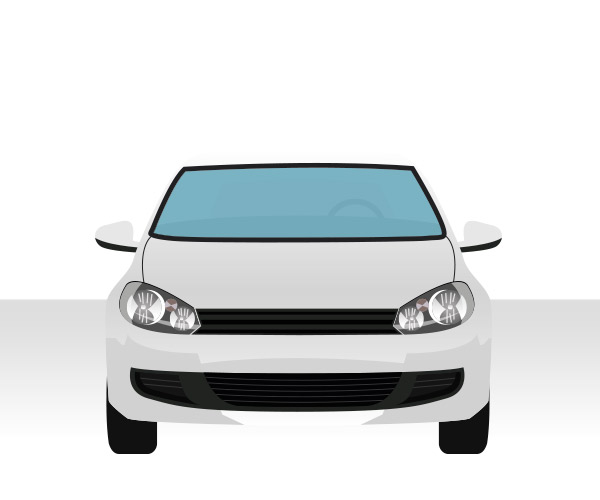 un parabrisas
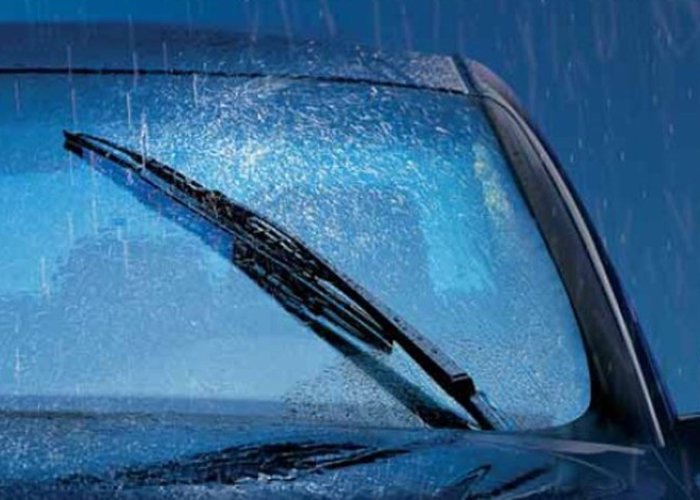 un limpiaparabrisas
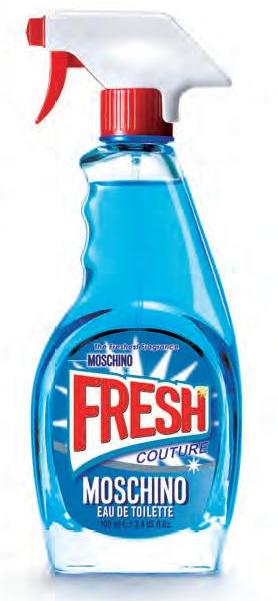 un limpiacristales
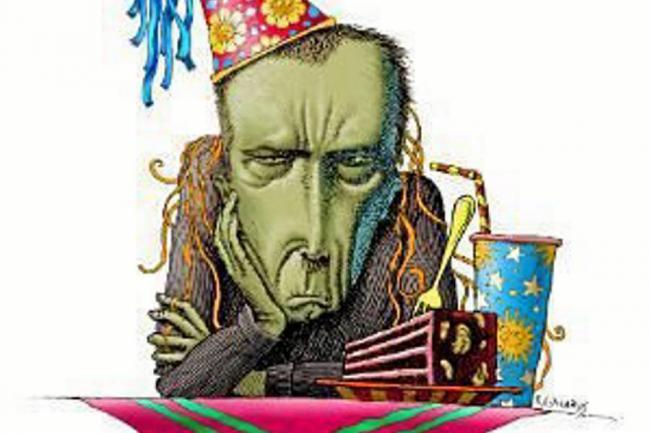 un aguafiestas
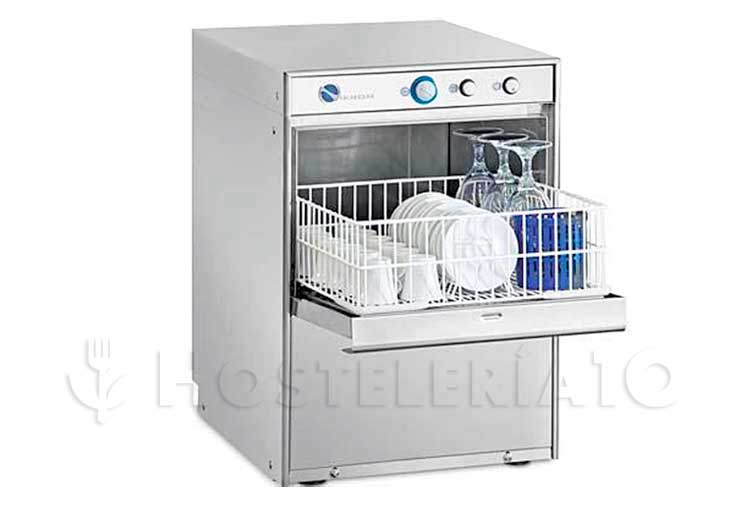 un lavavajillas
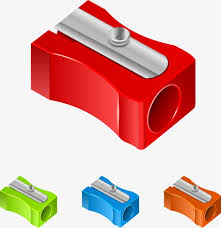 un sacapuntas
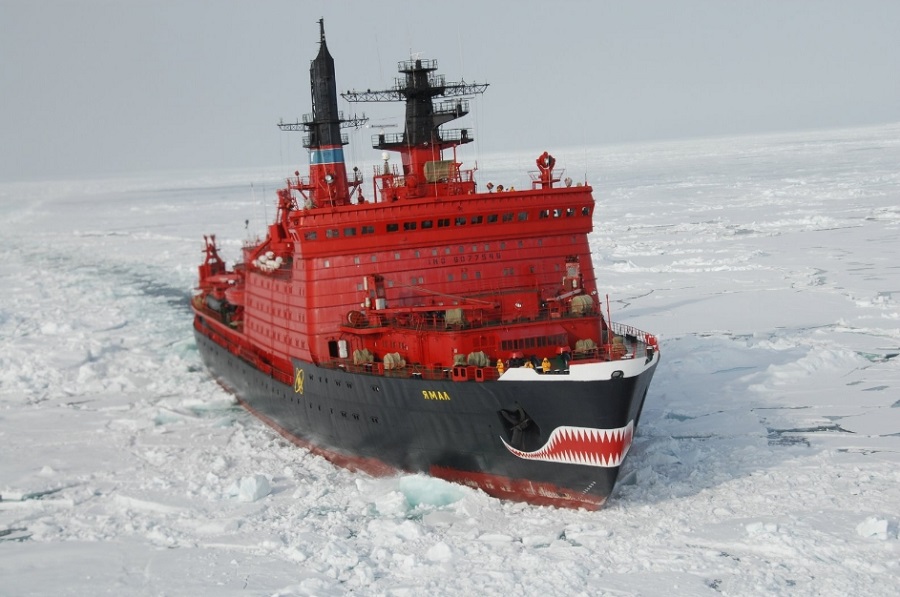 un rompehielos
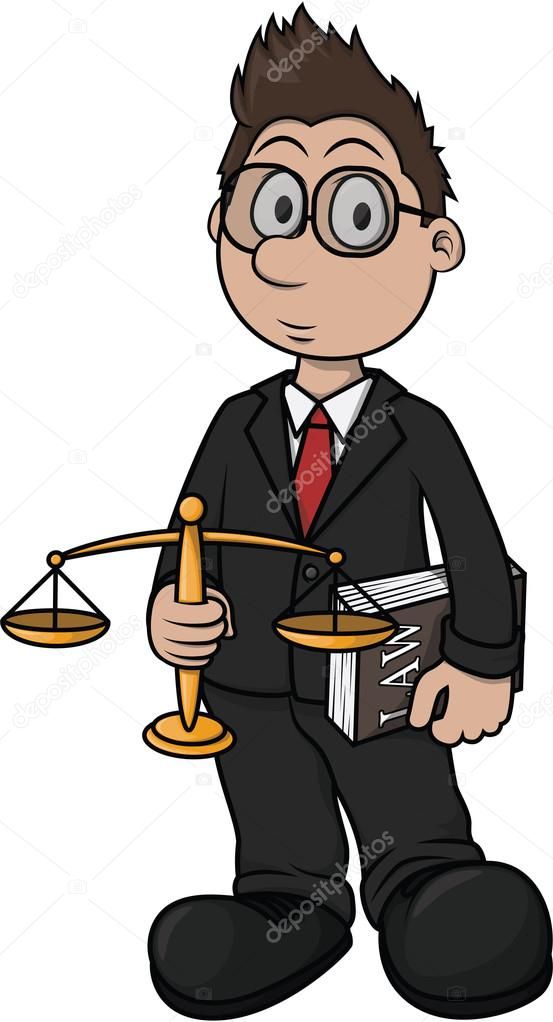 un picapleitos
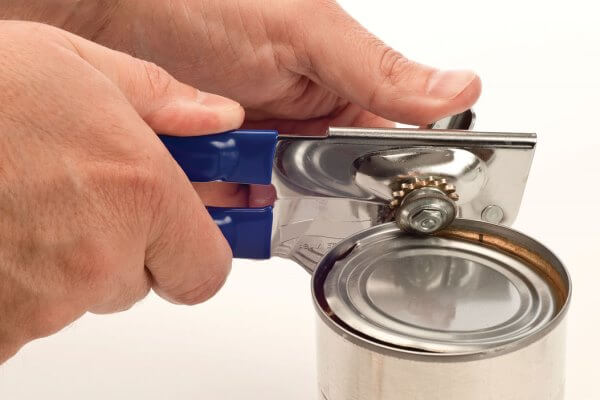 un abrelatas
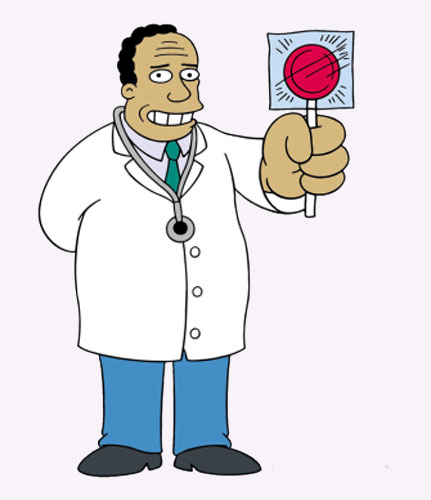 un matasanos
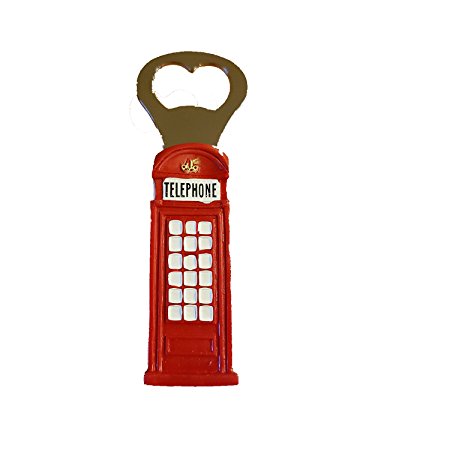 un abrebotellas
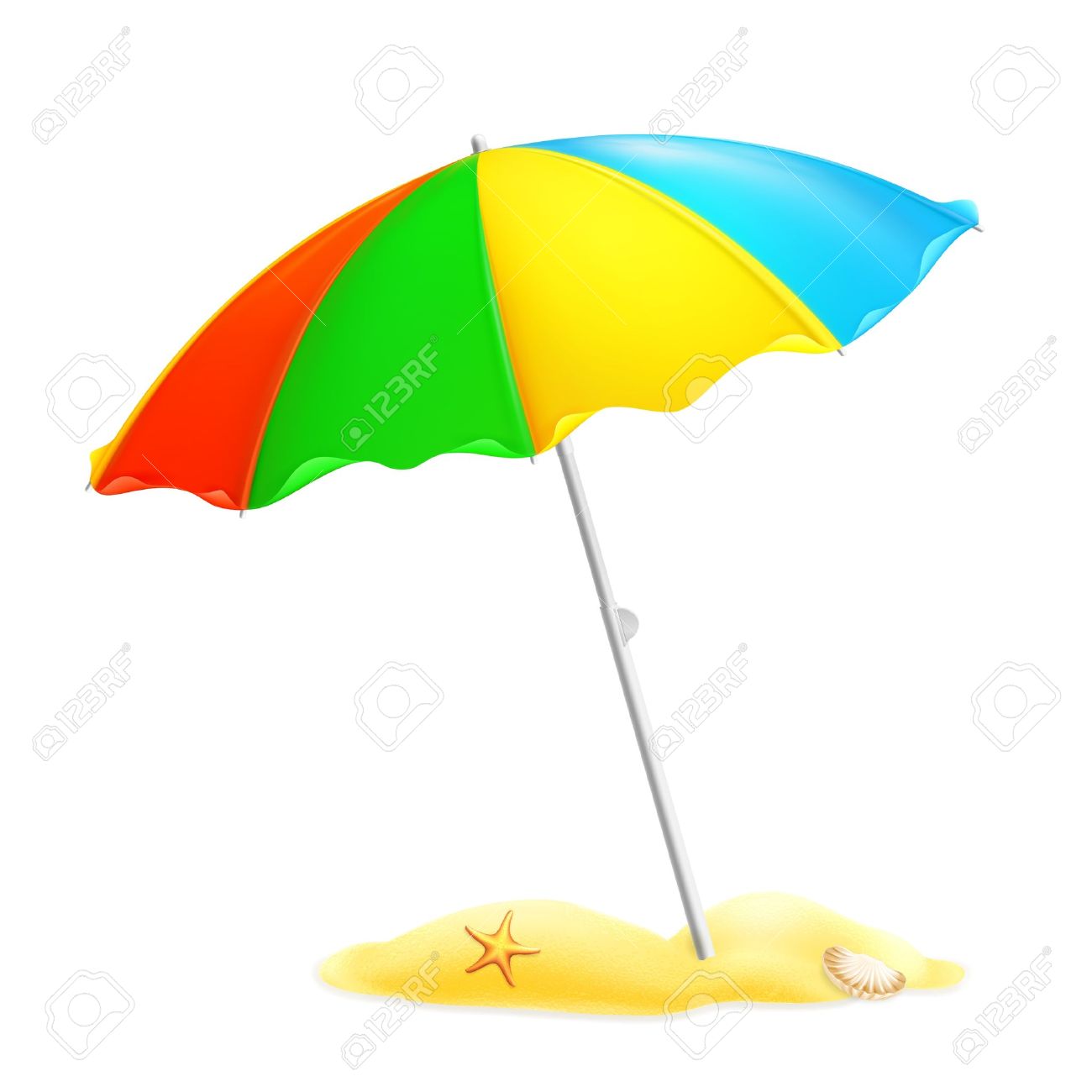 un parasol
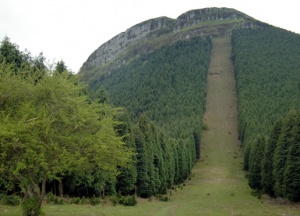 un cortafuegos
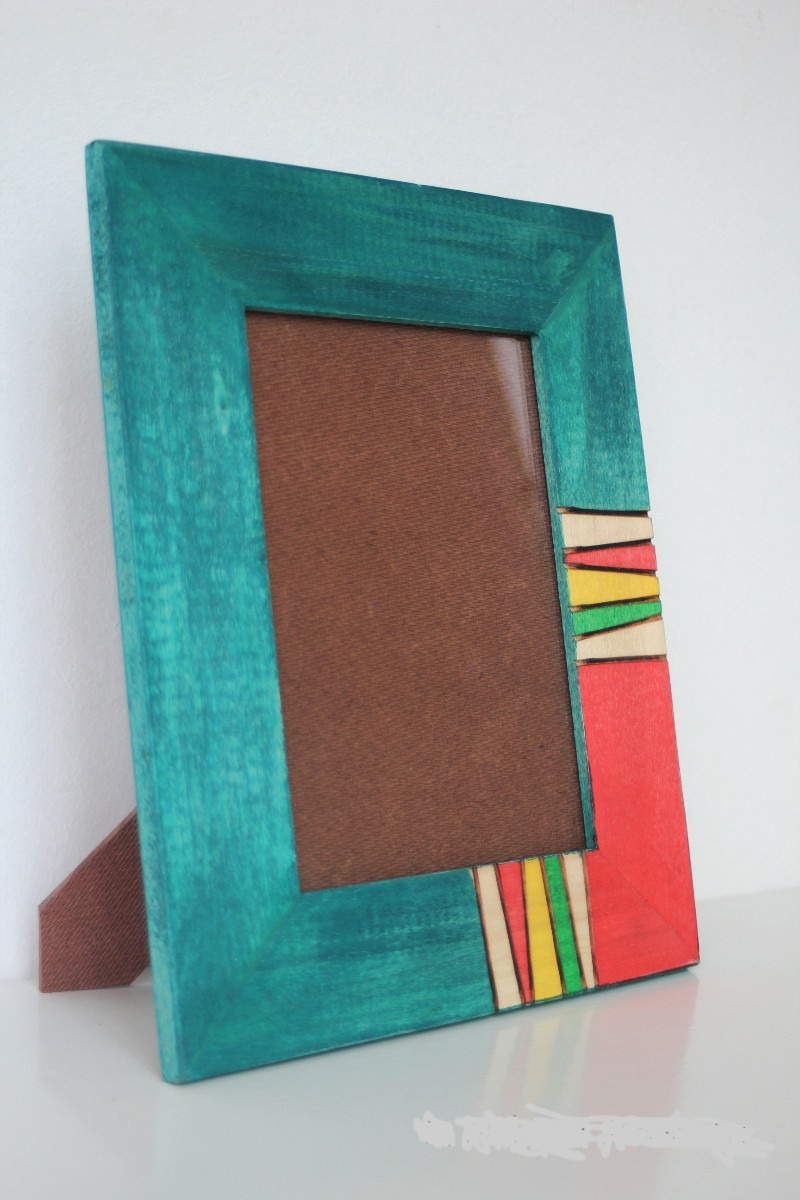 un portarretratos
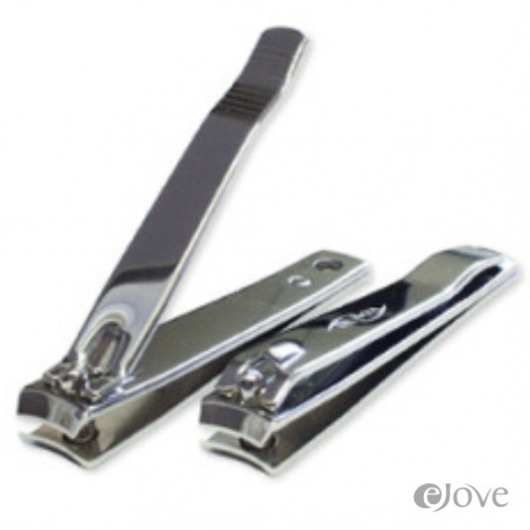 un cortaúñas
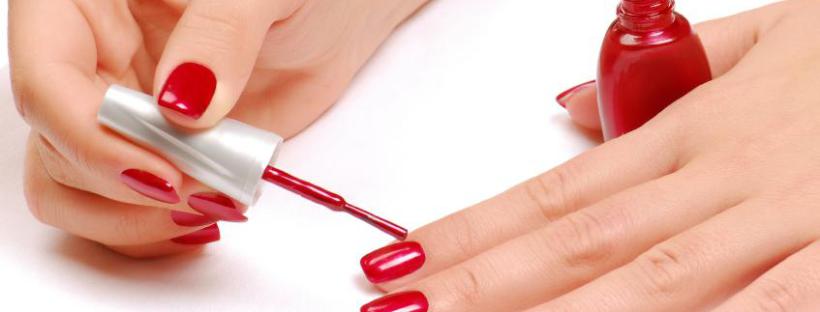 un pintaúñas
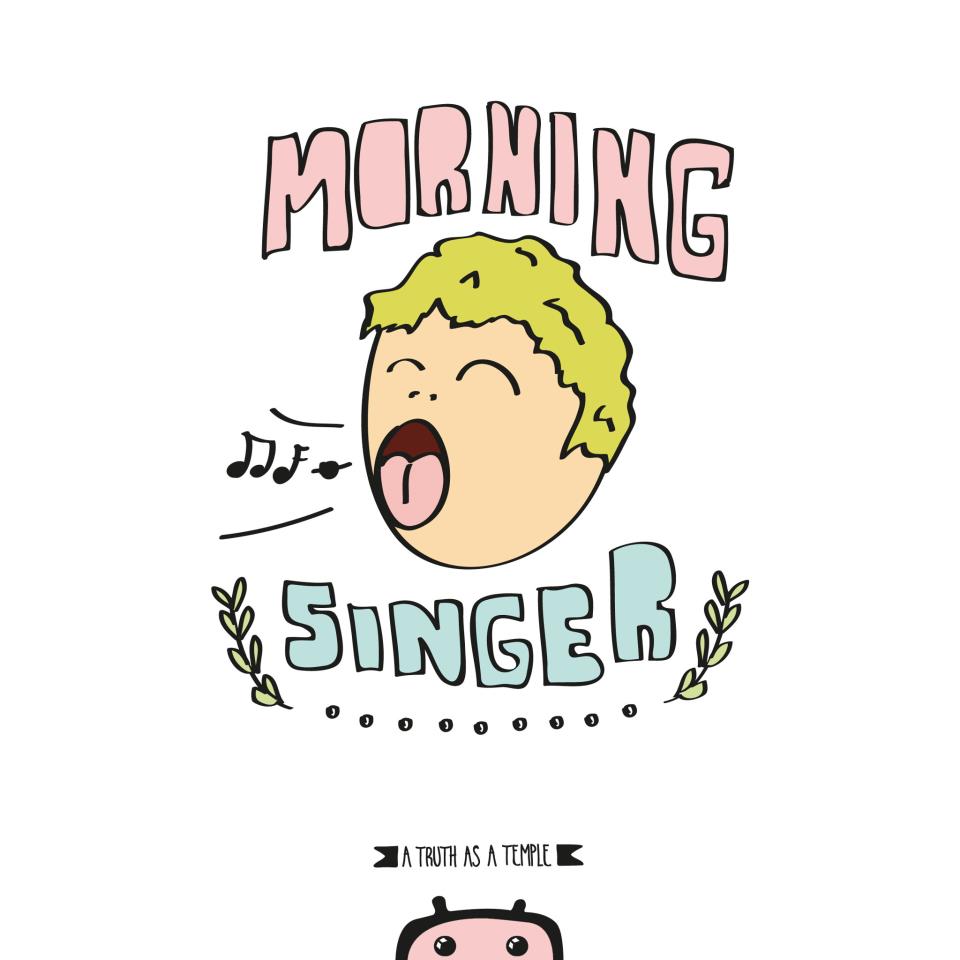 un cantamañanas
Y estas palabras compuestas, ¿qué significan?
un matasuegras
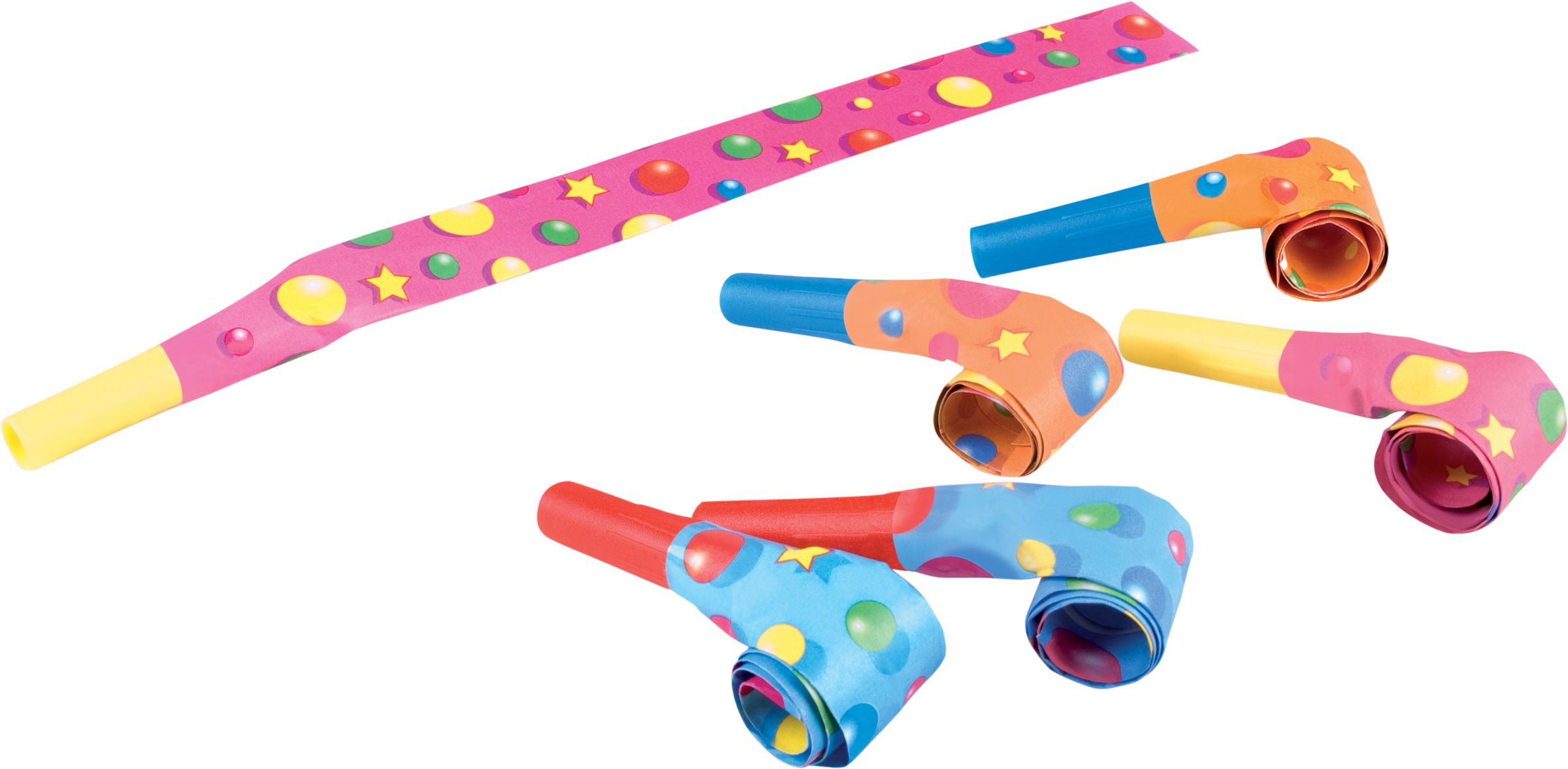 un espantapájaros
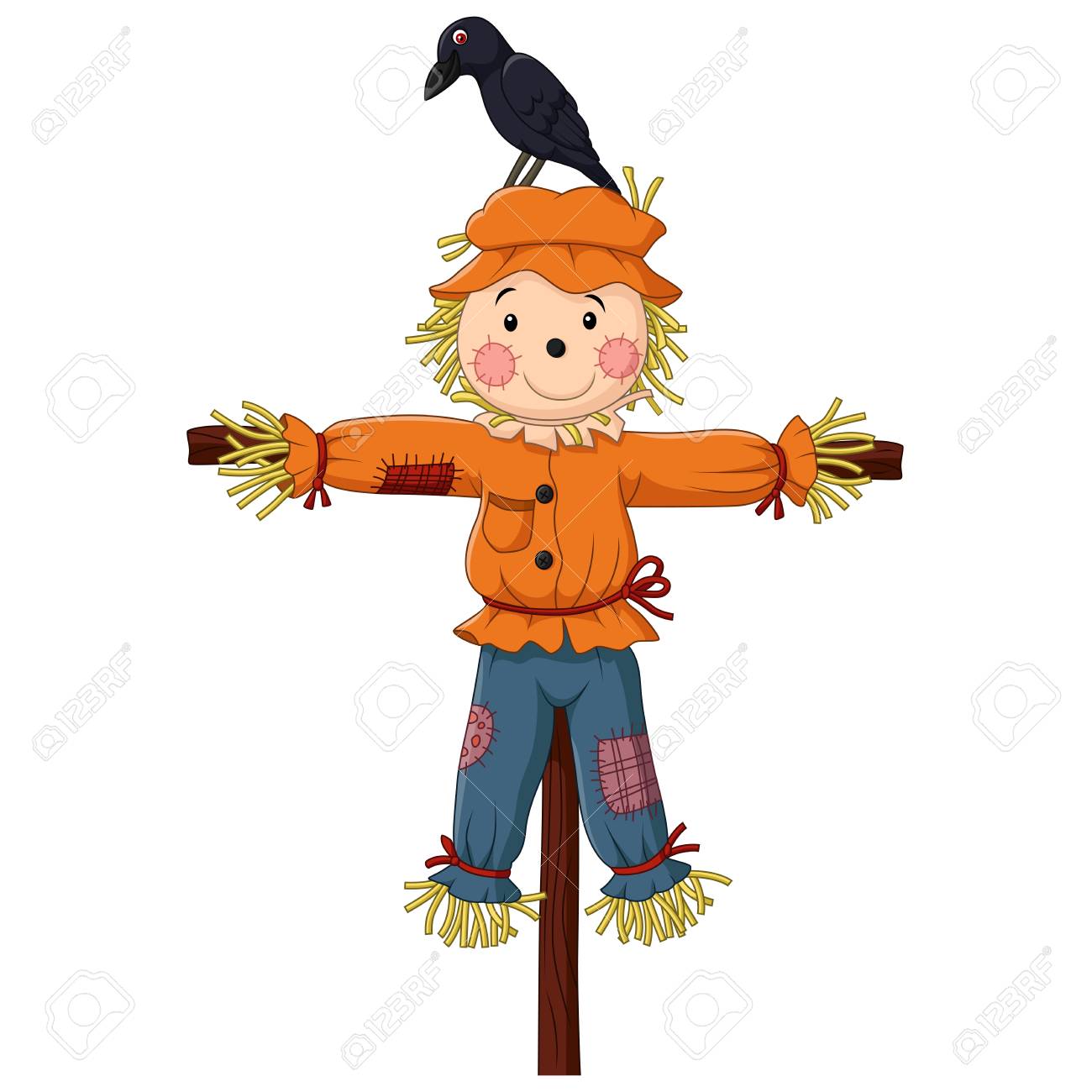 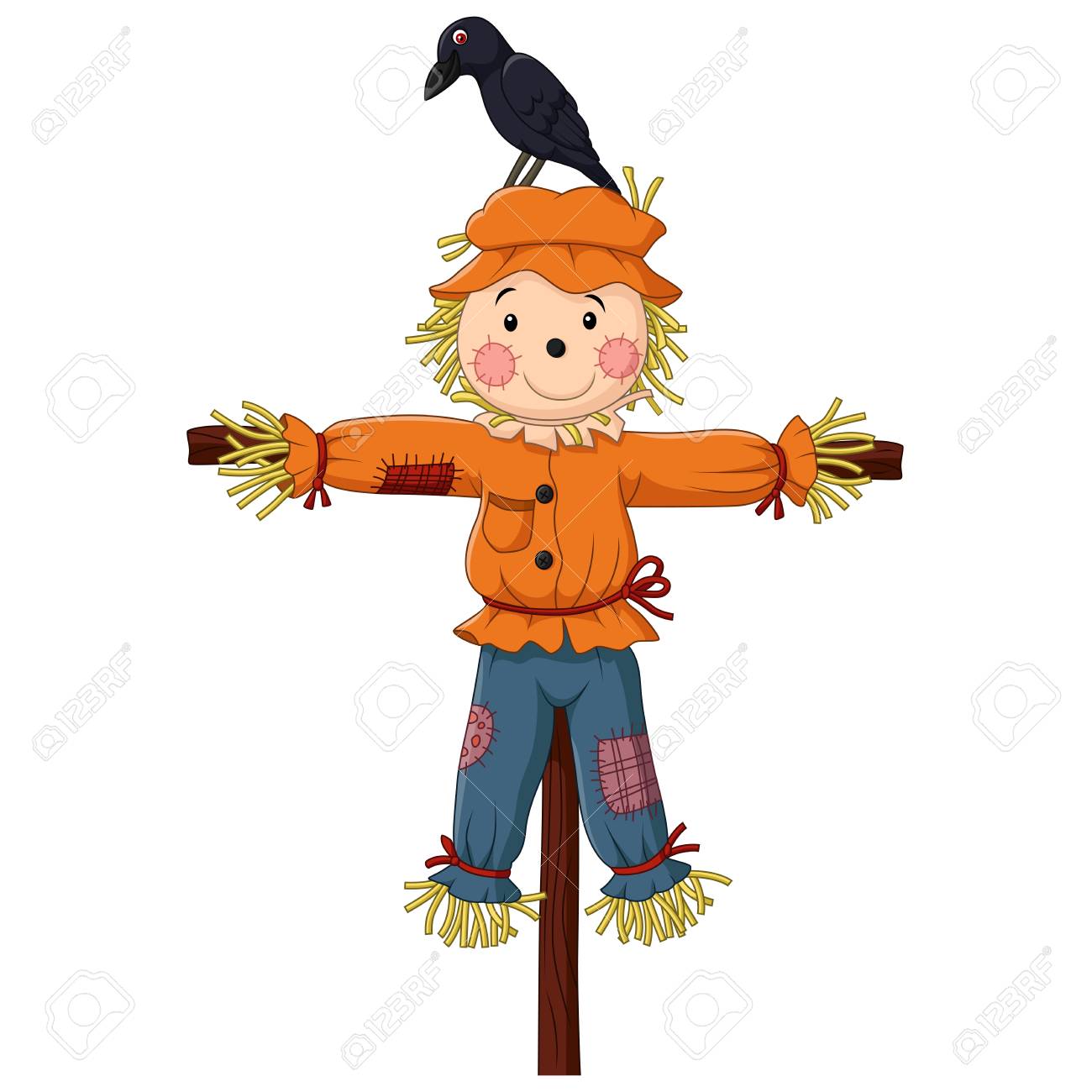 un pararrayos
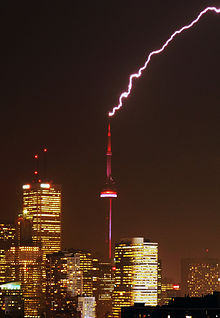 un rompecabezas
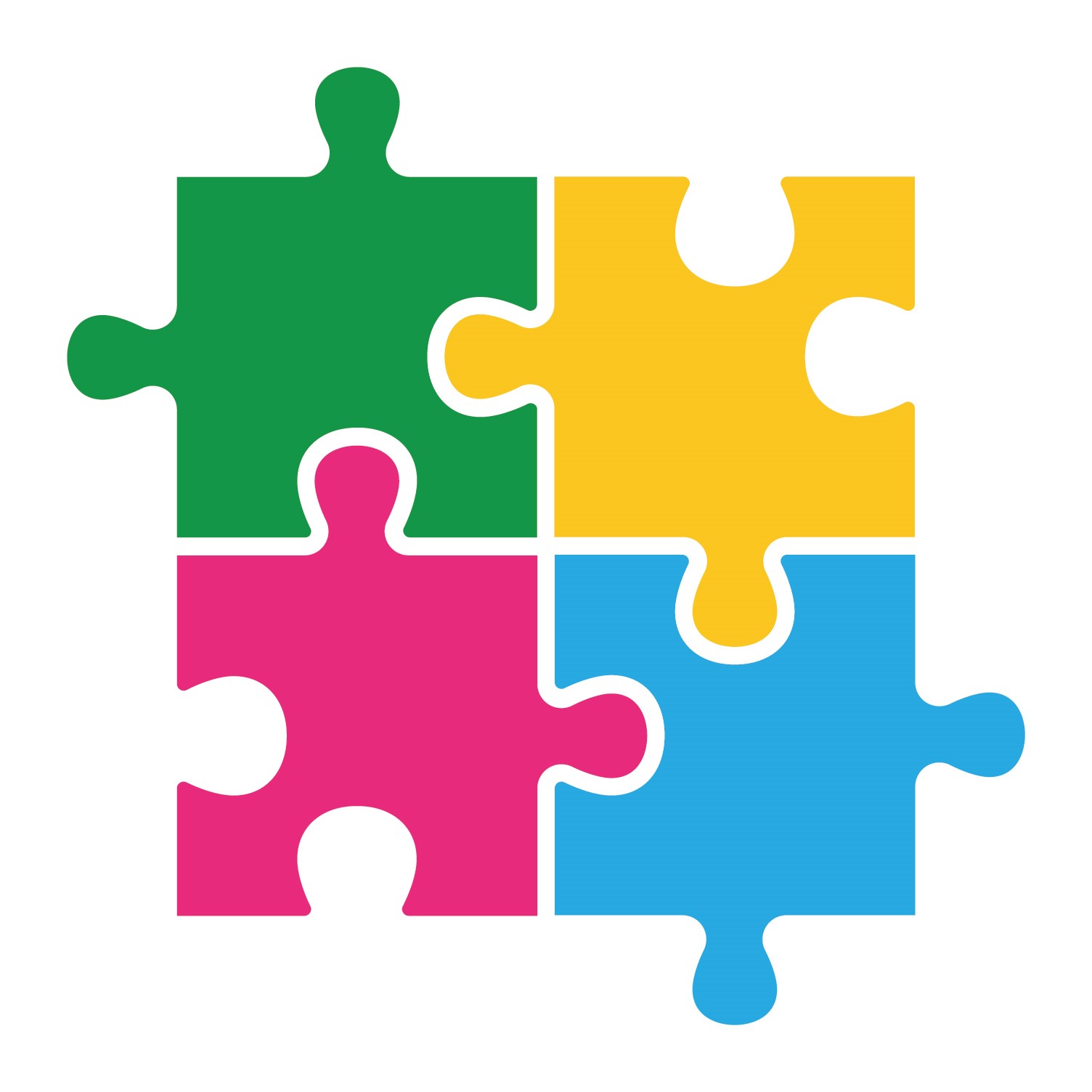 un rascacielos
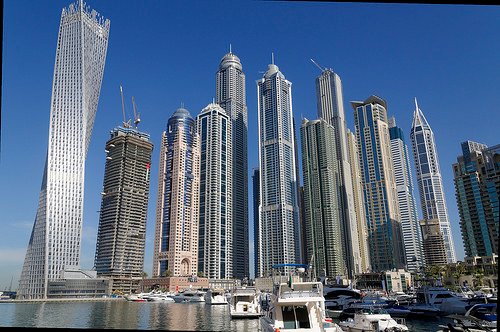 un abrecartas
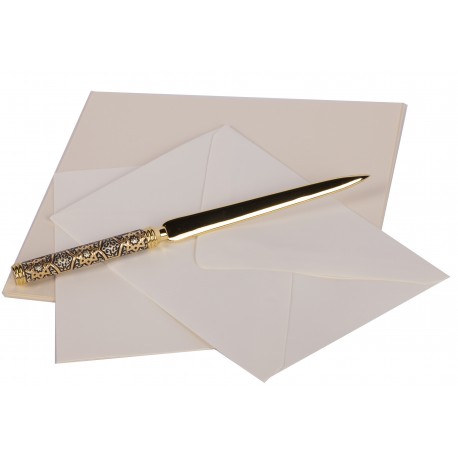 un salvavidas
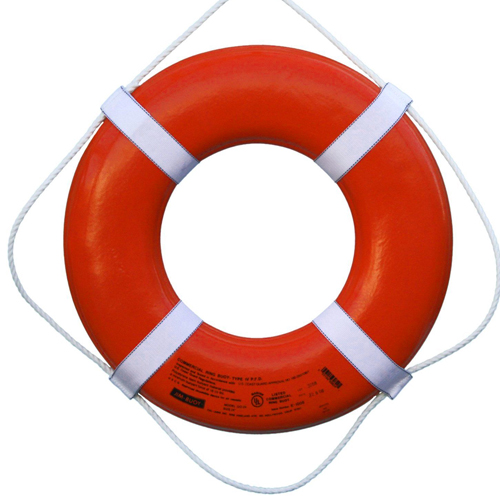 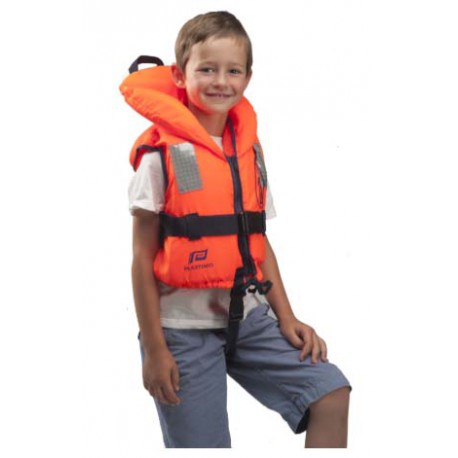